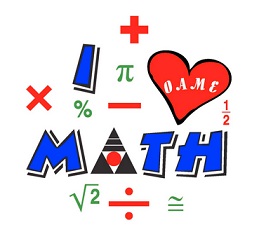 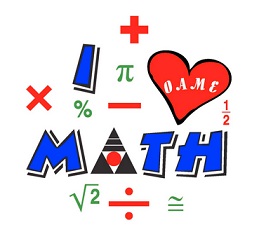 الحل
حلى المعادلة التالية :

س + 4 = 7